Сохранение пасторской семьи в живых
Джефри О. Браун, PhD
Секретарь Пасторской Ассоциации ГК АСД
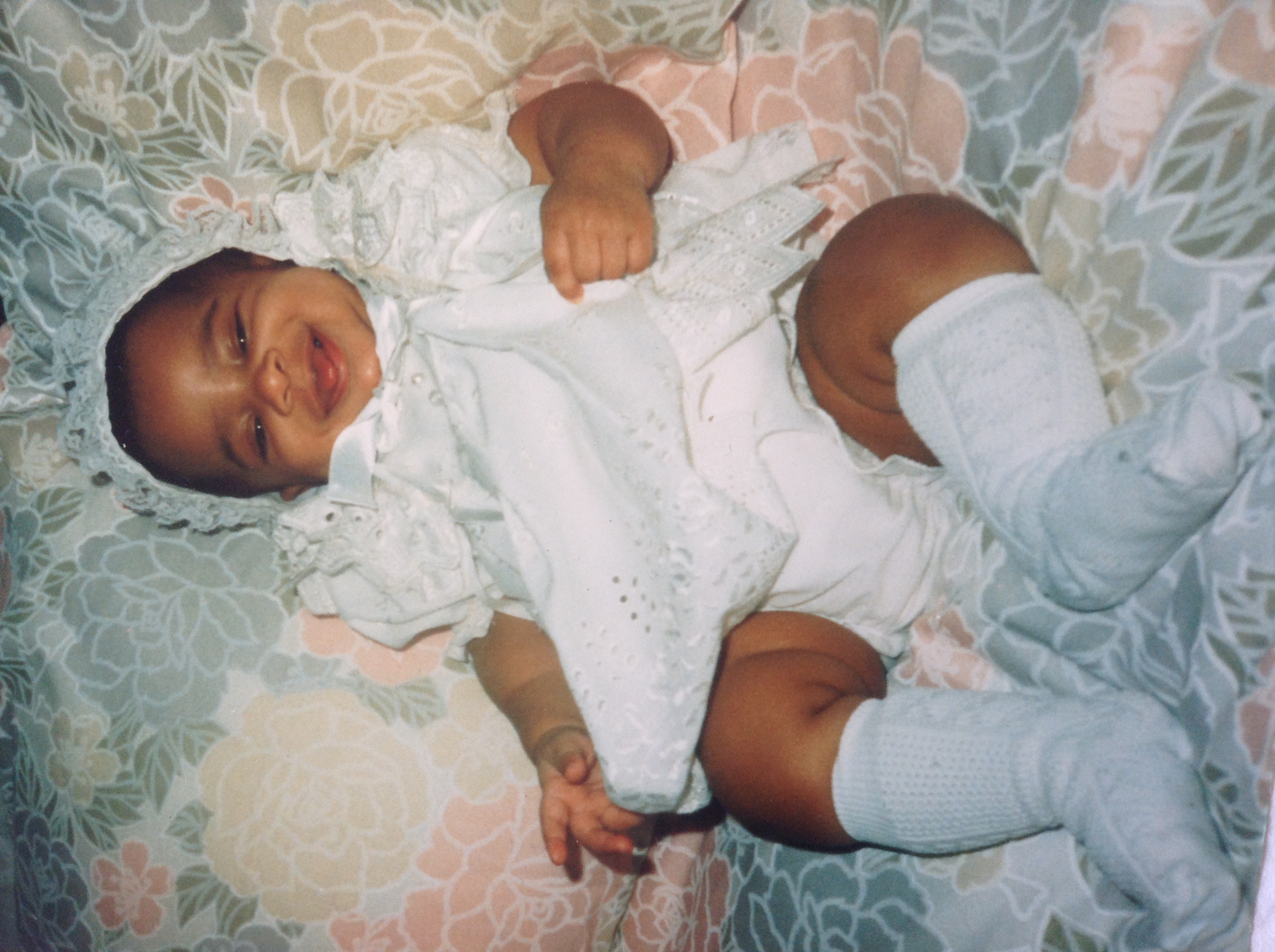 эмфизема лёгких
Особенно страдают младенцы в отделениях интенсивной терапии новорождённых—ИТН.
Когда воздух попадает в 
ткани лёгких. 
лечение проводится для того, чтобы ребёнок получал достаточно кислорода.
тяжелое состояние; при неправильном    	лечении приводит к смерти.
по этой причине лечение проводится в отделении интенсивной терапии.
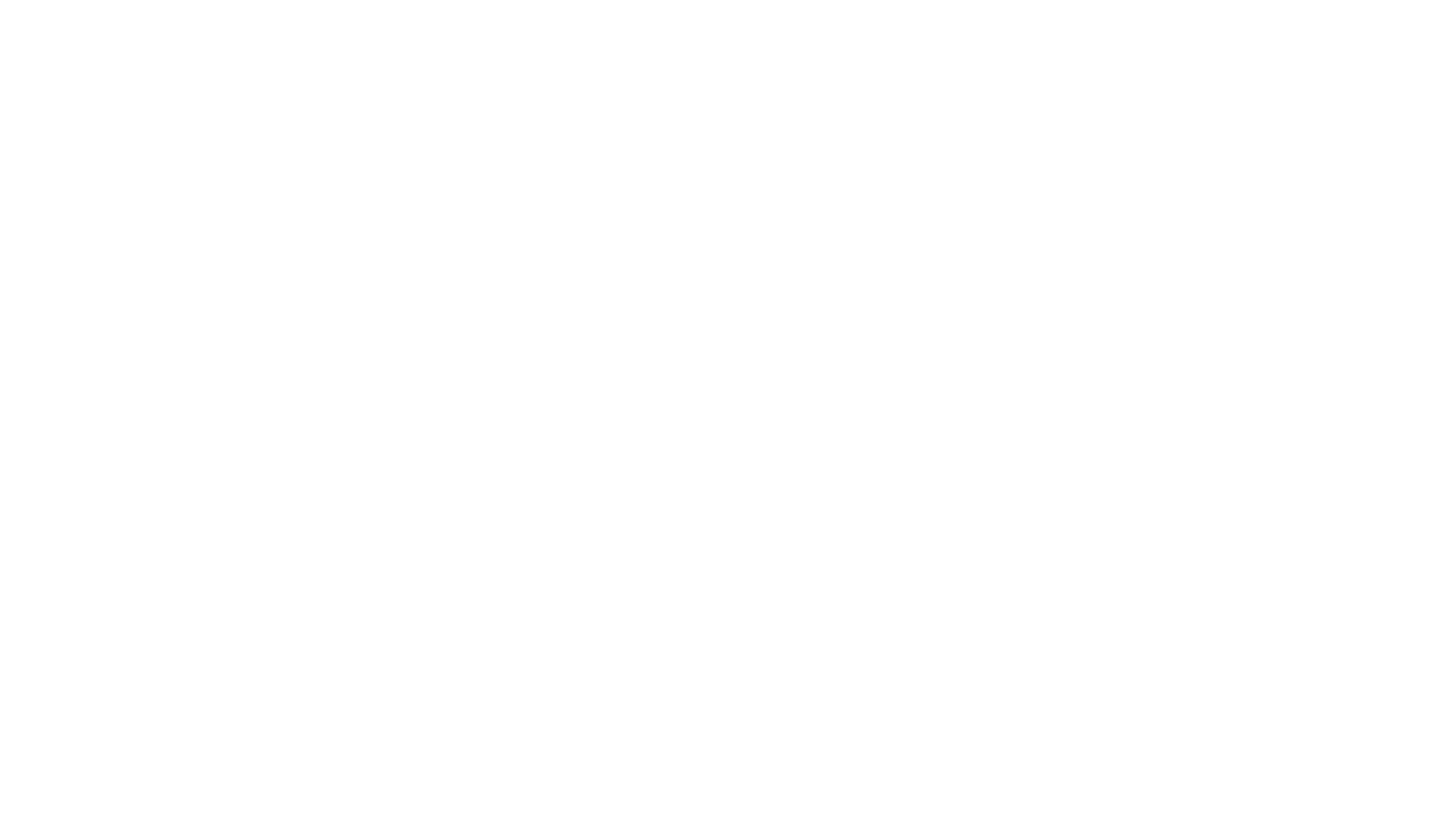 Есть ли бальзам в Галааде для мира
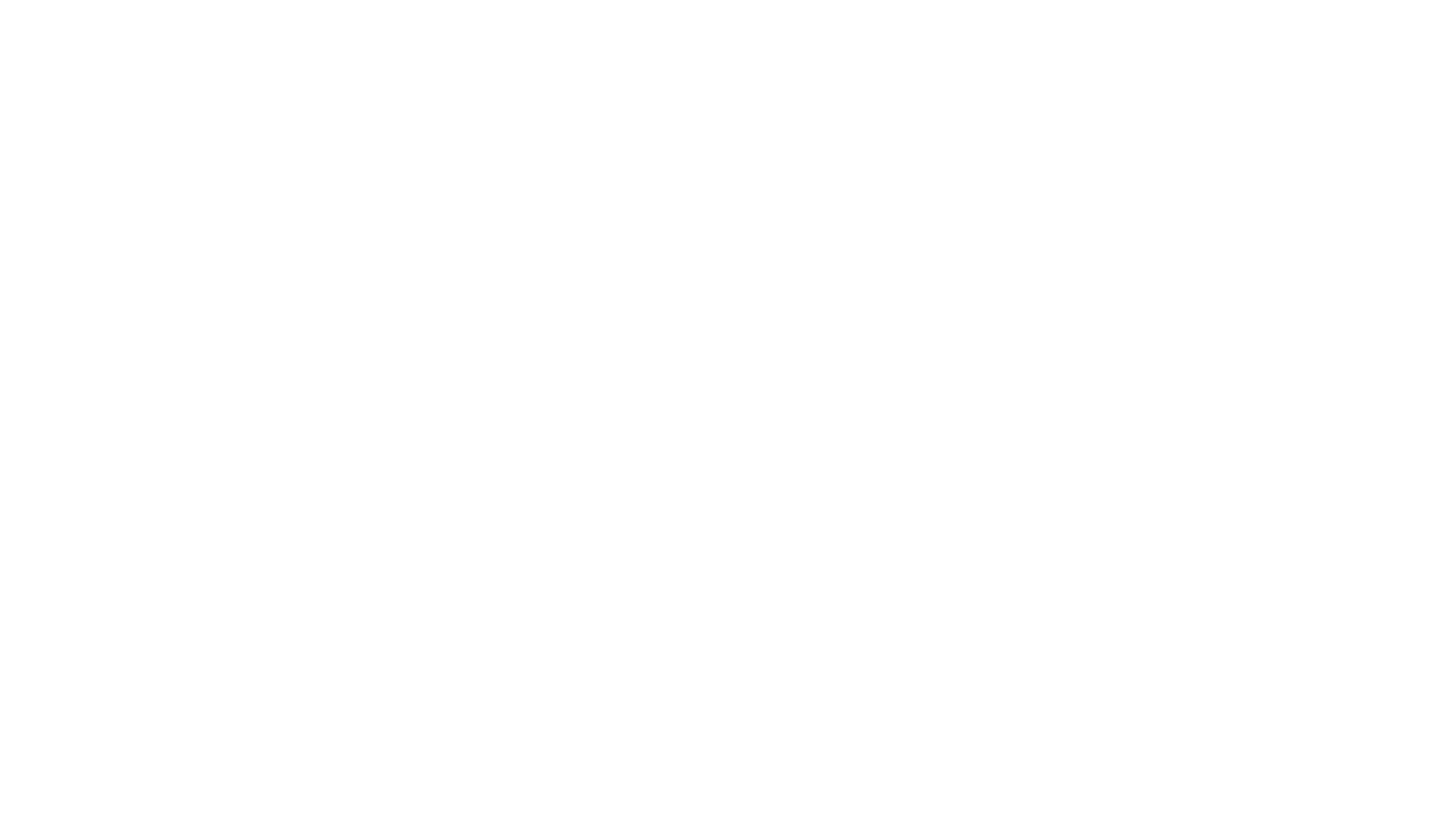 Весть третьего ангела должна быть провозглашена во всех подробностях во всех частях земли… Эта весть является испытующей вестью. Принятая честным сердцем, она окажется противоядием от всех грехов и скорбей мира...
противоядие
Вирусы греха
Хорошо для пищи
Приятно для глаз
Вожделенно, потому что даёт знание (Быт. 3:6)
Похоть плоти
Похоть очей
Гордость житейская   (1 Ин. 2:16)
грехи мира
1. влечение (секс, насилие) 
2. алчность (деньги) 
3. гордость (власть)
скорби мира
климатическая пандемия
экономическая нищета
политические беспорядки
расовые предрассудки
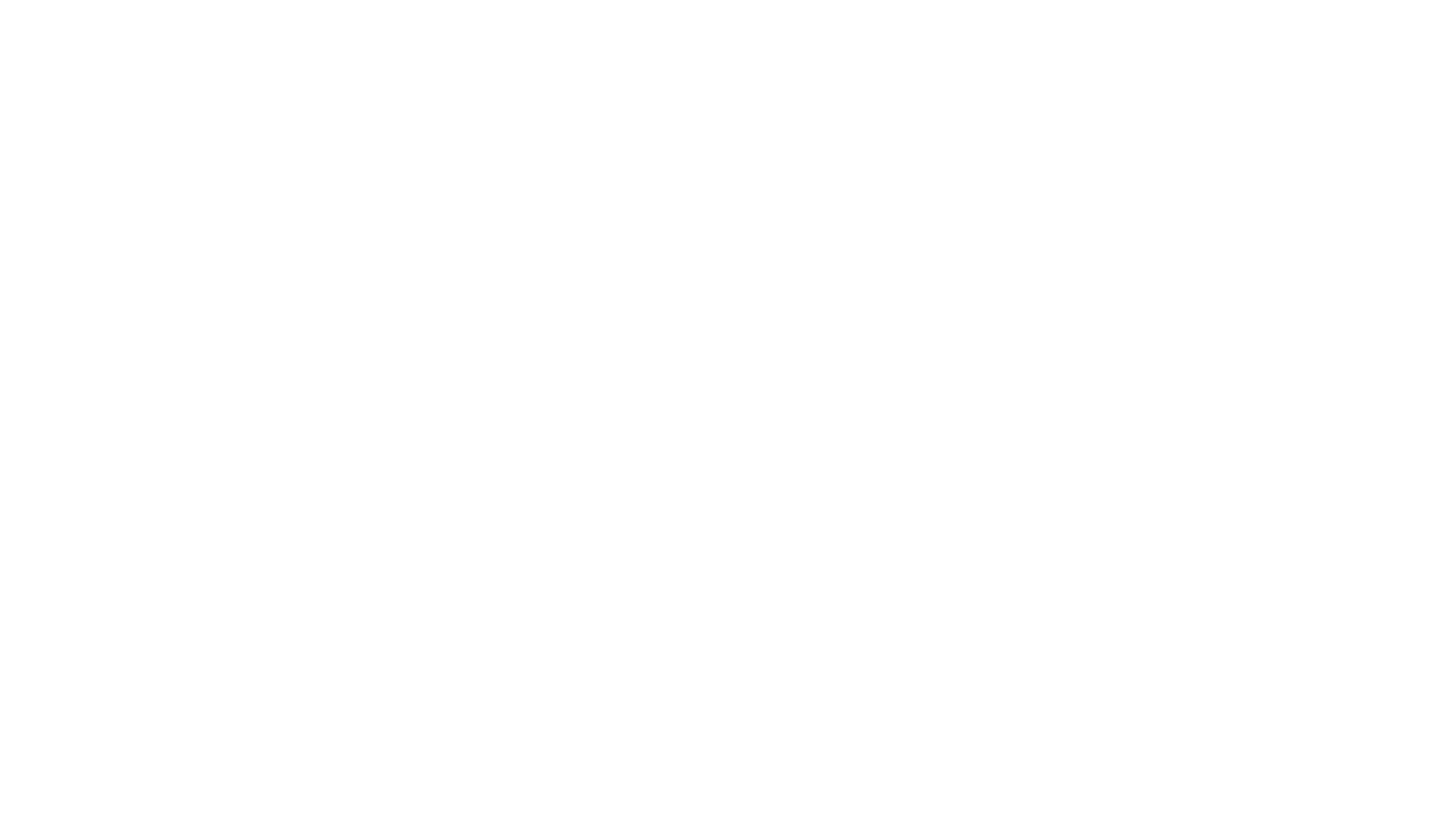 Никакие условия климата, нищеты, невежества или предрассудков не могут восприпятствовать её эффективности или уменьшить её приспособляемость к нуждам человечества.
Рукопись 75, 1906, с. 3
приспособляемость
вакцина против вируса
Противоядие против антихриста
Весть 1ого ангеланеравенство
Если вы вернётесь к нашим первопроходцам и их особому вниманию на весть первого ангела, которое ориентировано на служение всякому племени, колену, языку и народу, то это является  фундаментальной основой расового и этнического равенства. Если мы стараемся достичь каждого и не выступаем против неравенства, то какая благая весть есть у нас?
Николас Миллер, в “Библейская справедливость в мире социальных беспорядков” Адвентист Ревью, нояб. 2020.
Весть 2ого ангеласострадание
«Дела милосердия, предписанные в данной главе [Исаия 58], - это труд, которого Бог требует от Своего народа в наше время… Нам необходимо совмещать работу по защите заповедей Божьих и заделыванию бреши в Его Законе с состраданием к страждущему человечеству. Весть третьего ангела не следует отодвигать на задний план».
Служение благотворительности, с. 32
Прихожанин & Рядовой пастор представляют 3 организации с чеками на $1,500 каждый
Весть 3его ангелаздоровье
Если бы люди всегда исполняли закон Десяти Заповедей, следуя в жизни принципам изложенных в нем предписаний, то наш мир не находился сегодня под проклятием болезней, которые умножились подобно наводнению… Мне было показано, что санитарная реформа – часть вести третьего ангела и что она связана с ней так же тесно, как рука с телом. 
Свидетельства для церкви, т. 3, с. 161; 
События последних дней, с. 81
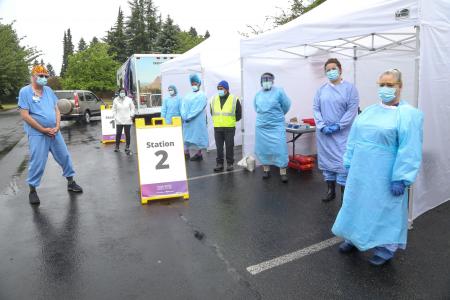 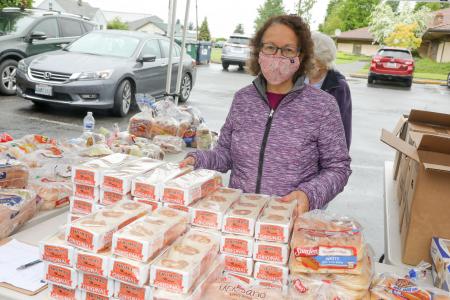 Церковь открыта для бесплатного теста на ковид-19 и раздачи еды
Проповедь вечного евангелия

служение
Благовествование — это нечто больше, чем произнесение проповедей… Мой долг — призвать всех членов Церкви, всех истинных миссионеров, всех, кто верит в весть третьего ангела, всех, удерживающих ногу свою ради субботы, обратить внимание на весть, содержащуюся в 58-й главе Книги пророка Исаии. Соединение христоподобного труда ради тела и христоподобного труда ради души есть истинное толкование Евангелия. 
Служение благотворительности, с. 32-33
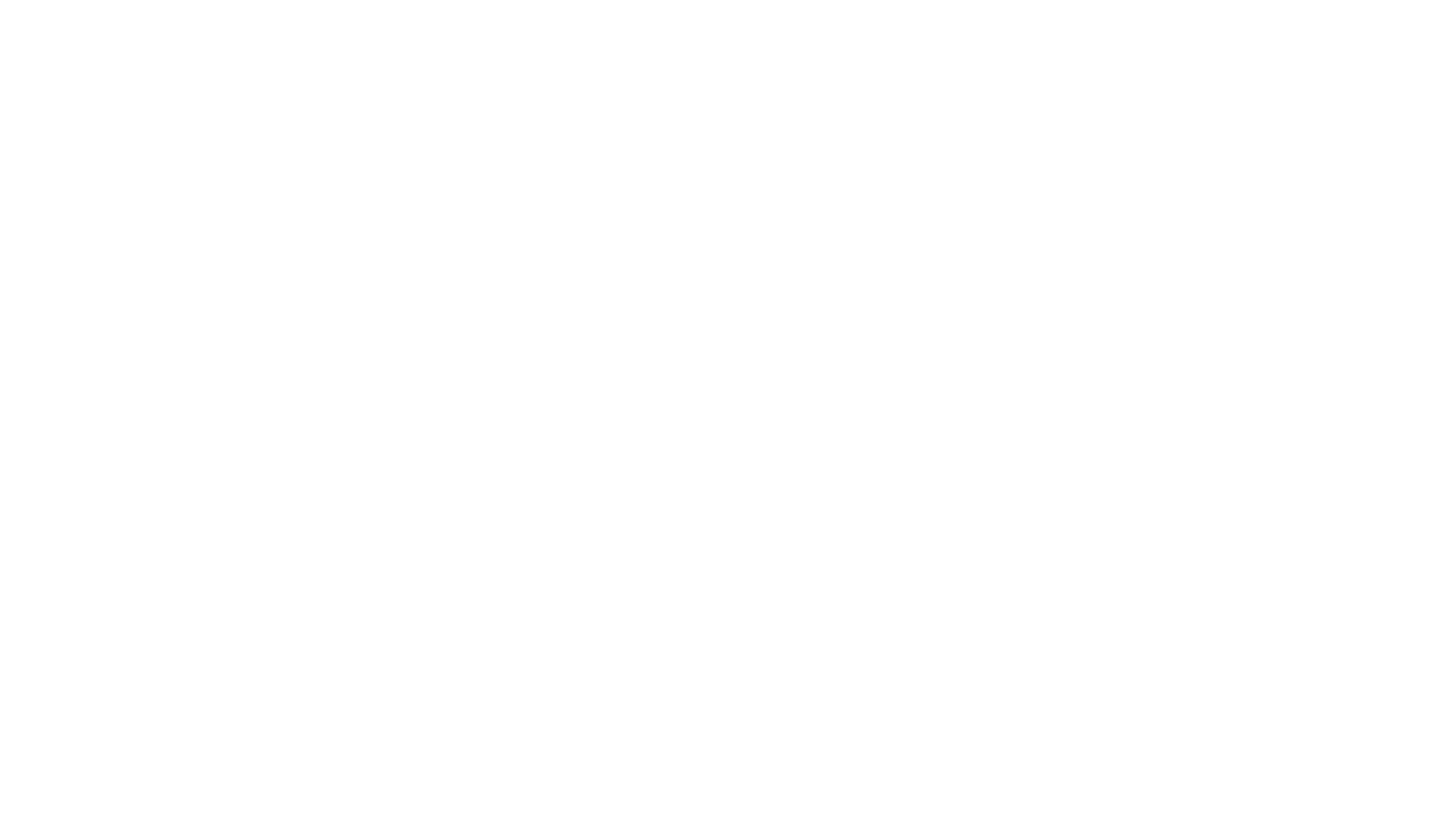 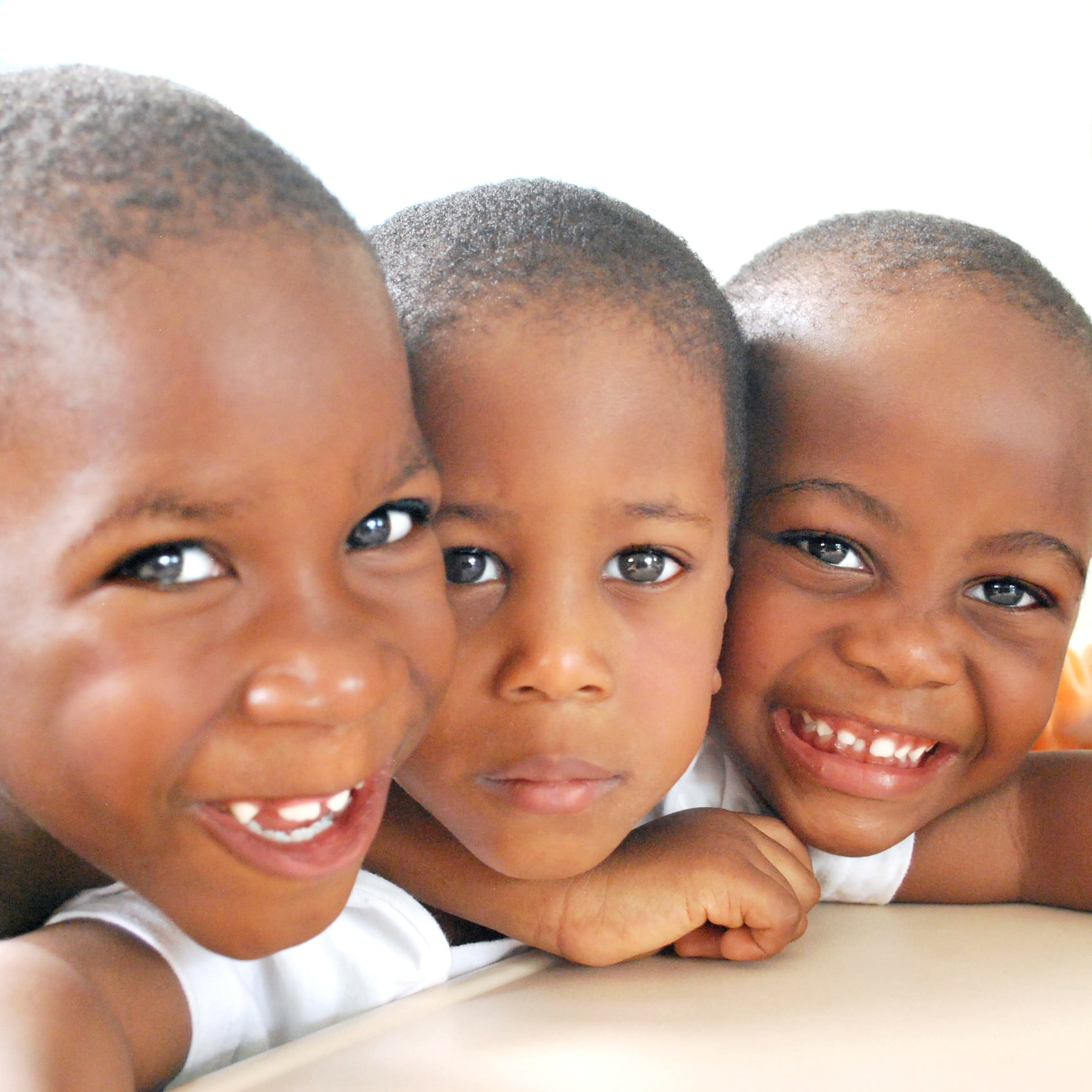 Весть третьего ангела открывает великую спасительную истину для этого времени. Его истины постоянно раскрываются, и Божий замысел состоит в том, чтобы даже дети и молодёжь разумно понимали, чего требует Бог.       

Рукопись 67, 1909, с. 3
Есть ли бальзам в Галааде для пасторской семьи?
“Но пока они помогают спасать жизни, кто поможет им?”
“Ибо и нам оно возвещено, 
как и тем”. Евр. 4:2
Господь спасает нас посредством того же евангелия, которое мы возвещаем другим.

Весть, о которой мы проповедуем, является тем, в чём мы, пасторы, сами нуждаемся.

“Проповедуй слово, настой во время и не во время”. 
2 Тим. 4:2
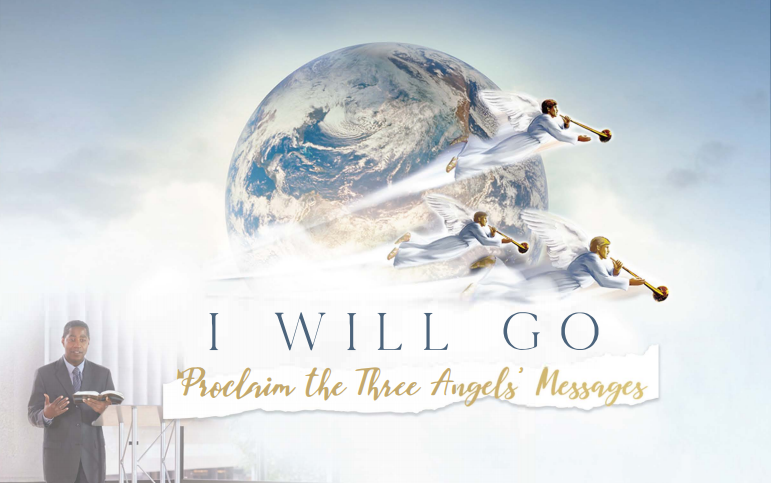 ВЕСНА СЛУЖЕНИЯ
Писание
ПРОПОВЕДЬ
УЧЕНИЕ
Духовное 
руководство
Молитва
УПРАВЛЕНИЕ
Видимыми направлениями пасторской работы являются проповедь, учение и управление. Малые углы этого служения - молитва, Писание и духовное руководство… Если мы получим правильные углы, то нарисовать линии будет просто.

Евгений Петерсон, Работа с углами: Форма пасторской целостности
Восстановить в мужчинах и женщинах образ их Создателя, вернуть их к совершенству, в котором они были созданы,—вот что должно было стать делом искупления. Это и есть цель образования, великая цель жизни. 

Истинное образование, 
с. 10
Когда Бог сотворил Еву, то определил, что она, с одной стороны, не должна ничем уступать мужчине, а с другой — не должна ни в чем превосходить его, но во всем оставаться равной ему. Свидетельства для церкви, с. 484
При творении Бог создал Еву равной Адаму. Если бы они остались послушны воле Божьей, живя в согласии с Его великим законом любви, они были бы и в согласии друг с другом. Патриархи и пророки, с. 58
Но грех внёс разделение, и теперь их союз уже не мог быть союзом равноправных, но требовал подчинения одного другому…

Подтолкнув ко греху Адама, теперь она должна была повиноваться ему.

Патриархи и пророки, с. 58
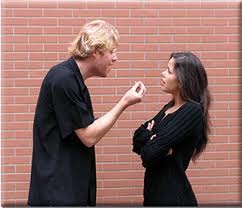 Если бы падший человеческий род придерживался принципов, запечатленных в Законе Божьем, тогда даже этот приговор, явившийся последствием греха, стал бы благословением для них… но мужчины, злоупотребляя данным им превосходством, часто делают жизнь женщины слишком горькой и тяжелой. 

Патриархи и пророки, с. 58
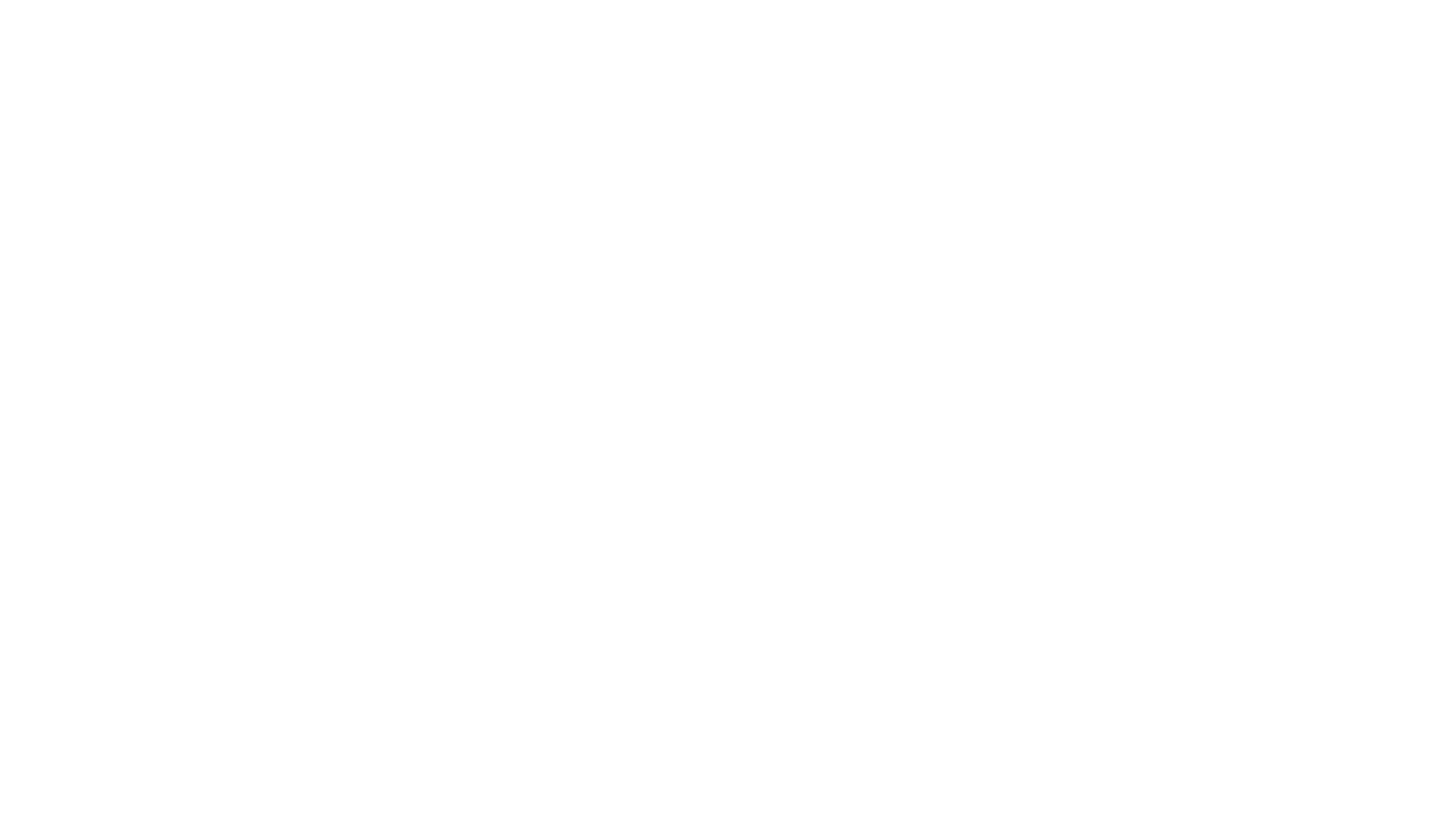 Подобно всем другим добрым дарам, которые Бог доверил людям, брак был извращен грехом, но целью Евангелия является восстановление его чистоты и прелести                     Мысли с горы благословений, с. 64

Женщина должна занимать положение, которое Бог первоначально определил для неё, - она равная мужу. Христианский дом, с. 231

Восстановление и возвышение рода человеческого начинается в семье. Служение исцеления, с. 349
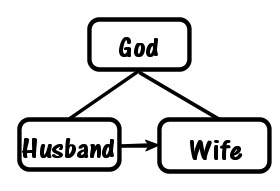 И служил Иаков за Рахиль семь лет; 
и они показались ему за несколько дней, 
потому что он любил её. Быт. 29:20
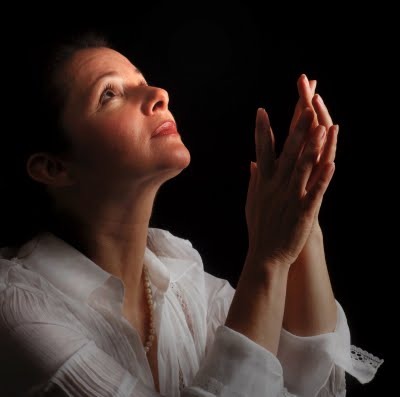 Заклинаю вас, дщери Иерусалимские: если вы встретите возлюбленного моего, что скажете вы ему? Что я изнемогаю от любви.

Песни Песней 5:8
влюблённые пасторы
Каждому ребёнку нужен хотя бы 1 взрослый, который без ума от него или неё.Ури Бронфенбреннер
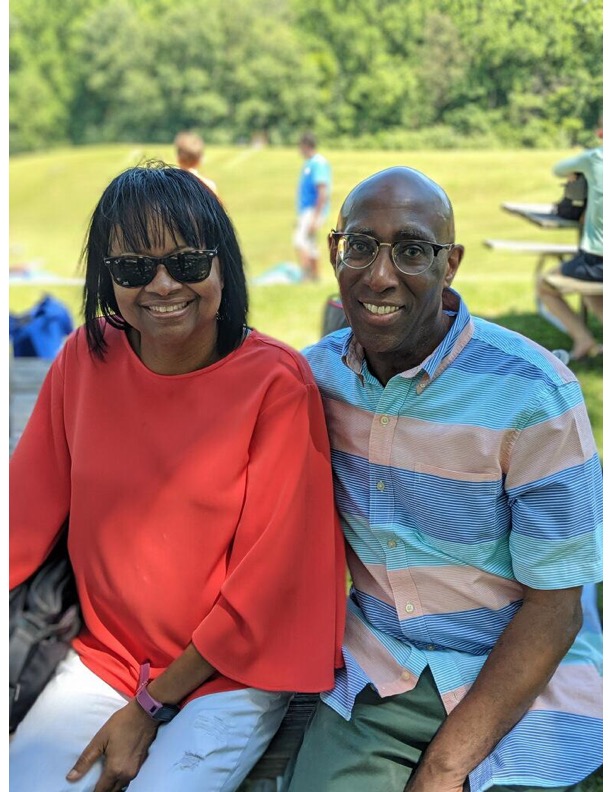 Самое лучшее, что папа может сделать для своих детей – это любить их маму.

Теодор Хесберг
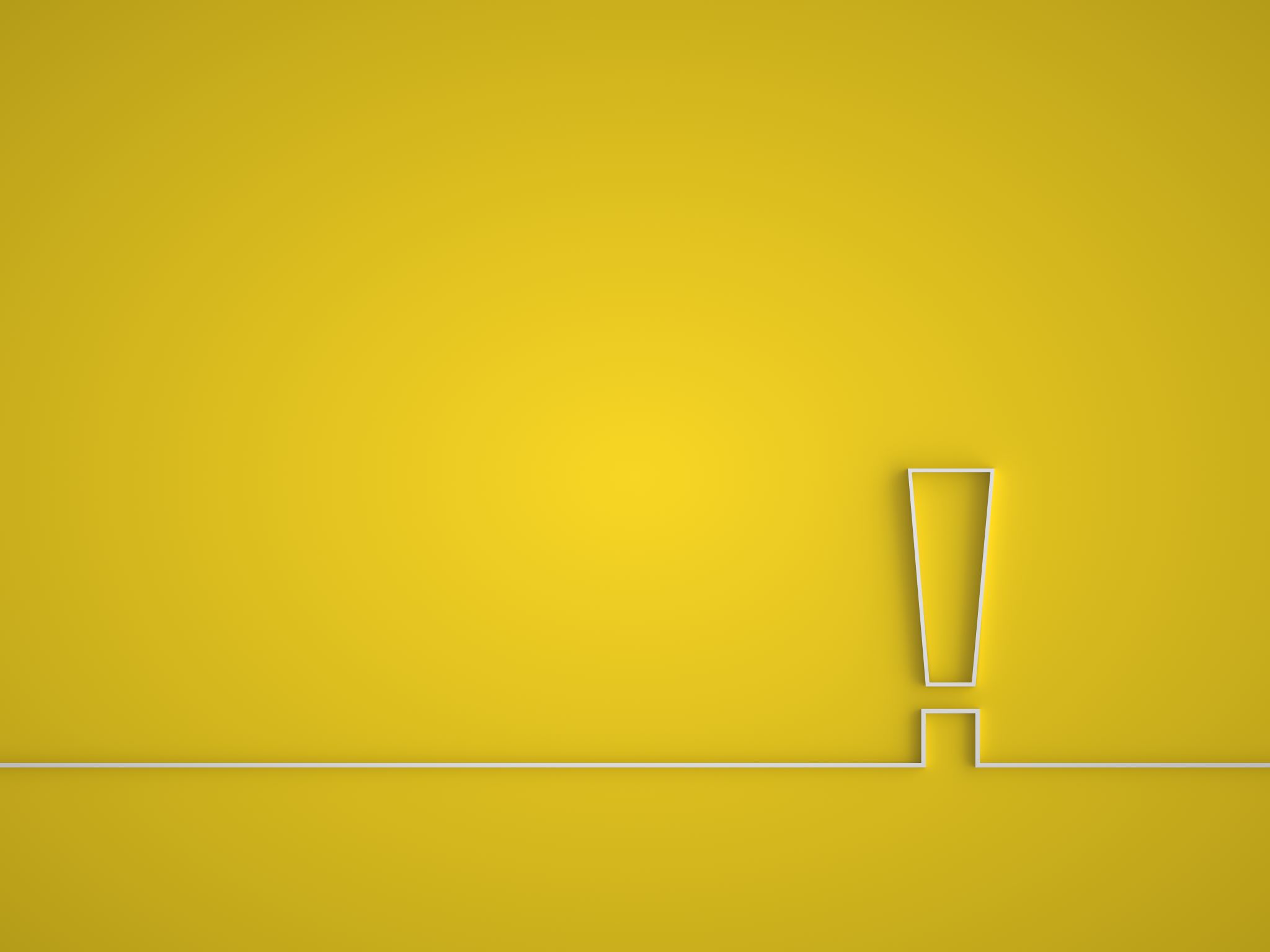 Будьте предельно нежны и ласковы со своей женой. Она очень нуждается в той заботе, поддержке и утешении, которые вы ей обещали, давая брачный обет. Не давайте ей ни малейшего повода сомневаться в вашей верности и искреннем желании исполнять свои обязанности.

Пасторское служение, с. 85
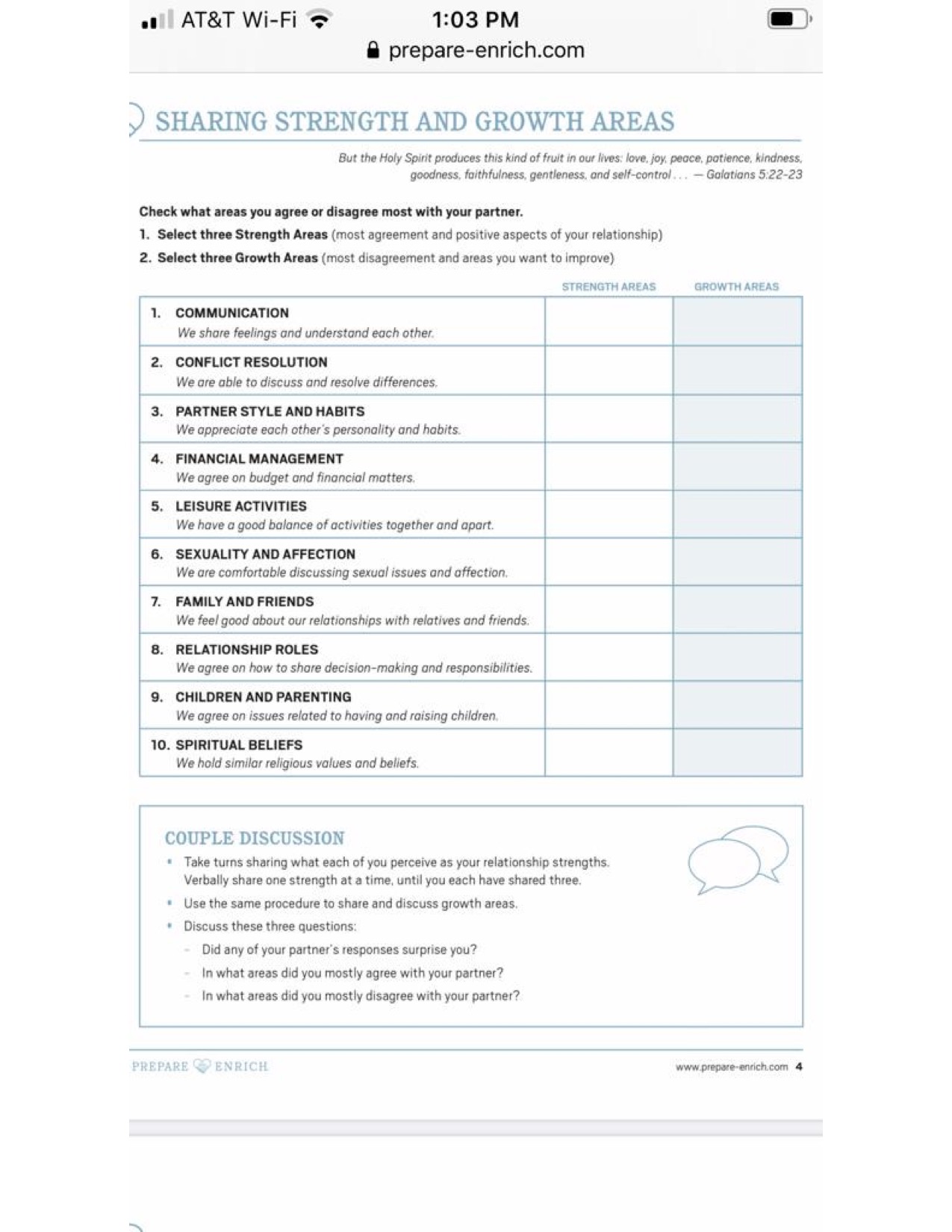 ВЕСНА СЛУЖЕНИЯ
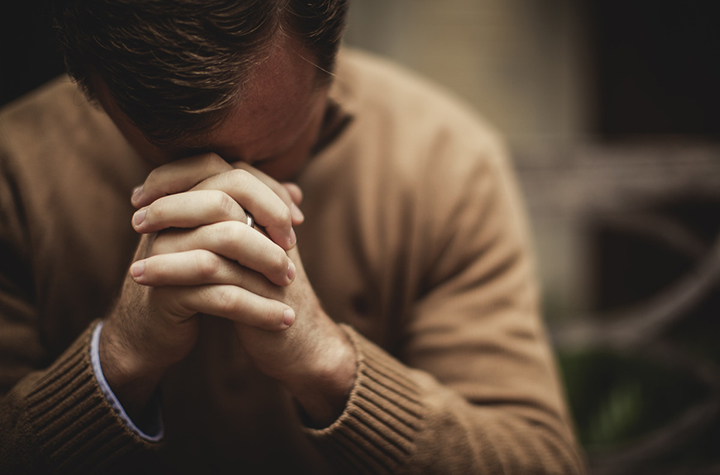 ЛЕТО СЛУЖЕНИЯ
20%
33%
48%
50%
54%
80%
смерть ребёнка
потеря должности
напряжение в браке
провал (Иов) или успех (Илия) 
—всё из этого может привести к депрессии
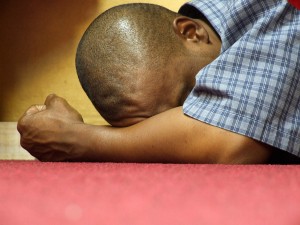 «Пасторы занимаются опасным делом! Нас, пожалуй, можно отнести к профессии, которой сопутствует много  напряжения и  разочарования, больше, чем у врачей, юристов или политиков».
1 из 10 мужчин и 1 из 4 женщин будет переживать депрессию в какой-то момент своей жизни.

“Быть женой пастора – это самая рискованная и опасная работа, которую может иметь женщина”. 

Марион Нельсон, Почему христиане срываются
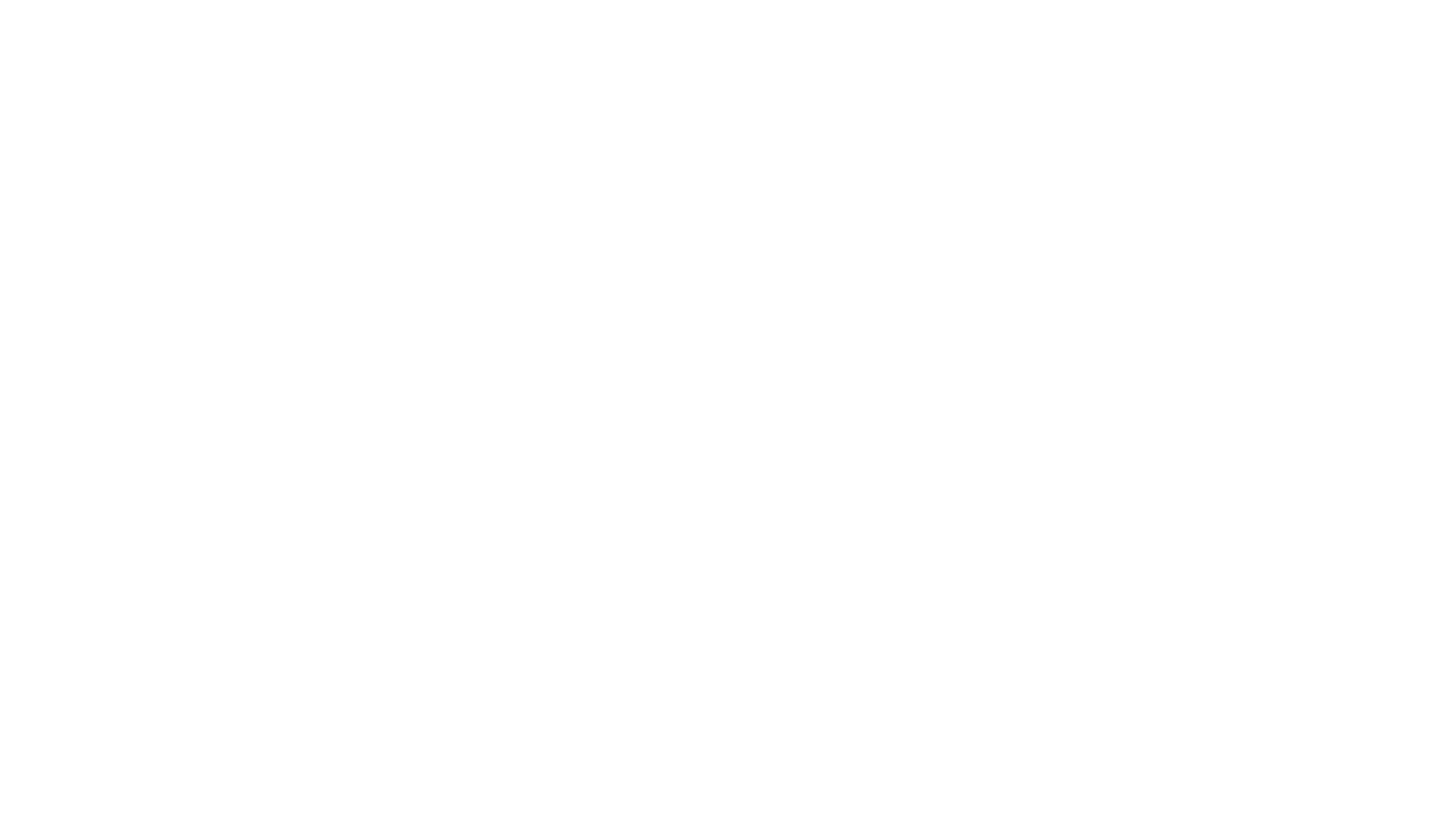 Одиночество.
Беспокойство или страх неизвестности.
Стремление угодить другим.
Часто чувствуют себя подавленными и нелюбимыми. 
Родственники добавляют стрессоры давления.
Часто чувствуют, что мужья ‘женаты’ на работе в церкви в ущерб семье. 
Супруги относятся к ним как к незначительным существам.
Могут возникать сексуальные дисфункции.
Вместо того, чтобы преодолеть стресс, посредством занятости и негативных комментарии мужья усугубляют стресс. 
Теряют аппетита, находятся в изоляции, живут в сожалении.
Определение влияния стресса на жён пасторовТрифоса Лияла Нандаабаа, диссертация, представленная в Южноафриканской теологической семинарии
“Необходимо знать пастору и его семье, что:
руководство молится за них, 
они на их стороне, 
они поддерживают их, и
они признают работу, которая делается—это то, что даёт пастору надежду или даёт пастору ощущение того, что он нужен”.

Г. Б. Лондон, почетный пастор пасторов, Сосредоточьтесь на семье
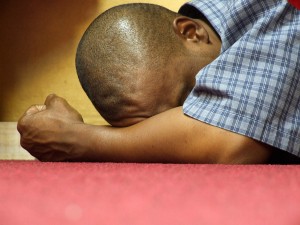 ОСЕНЬ СЛУЖЕНИЯ
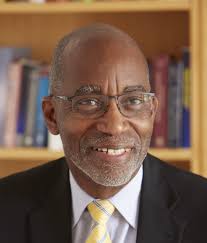 Самый известный отрывок, который использовался для оправдания жестокого обращения с жёнами со стороны их мужей, - это послание к Ефесянам 5:22, где апостол Павел пишет: “Жёны, повинуйтесь своим мужьям”. Некоторые мужья думают, что этот стих даёт им право использовать физическую силу в своих попытках “повелевать своими детьми и домочадцами после них”, и многие жёны принимают насилие как часть своего предназначенного Богом жребия в жизни.
Доктор Дэвид Уильямс, Гарвард
Многие мужья своим отношением к женам неверно изображают отношение Господа Иисуса к Церкви, потому что они не хранят путей Господних. Они заявляют, что их жены должны во всем повиноваться им. Но Бог не желал, чтобы муж управлял домом как глава, если он сам не подчиняется Христу.
Чтобы правильно представлять отношение Христа к Церкви, он прежде сам должен находиться под Божьим руководством. Если муж груб, невежлив, самолюбив, суров и властен, то пусть он никогда не рассуждает о том, что муж является главой жены и что она должна во всем подчиняться ему, ибо он не Господь и даже не муж в истинном смысле этого слова.
Христианский дом, с. 117
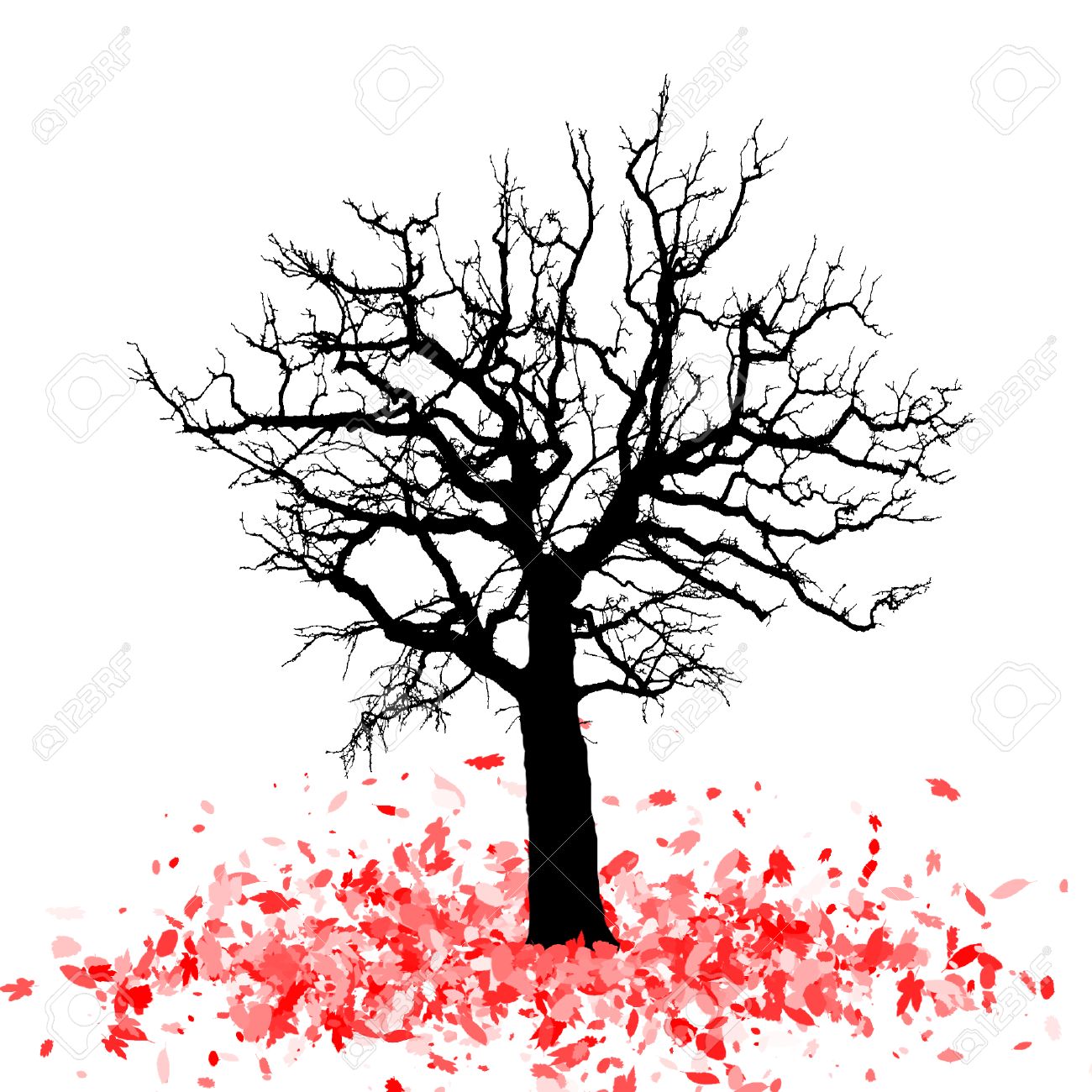 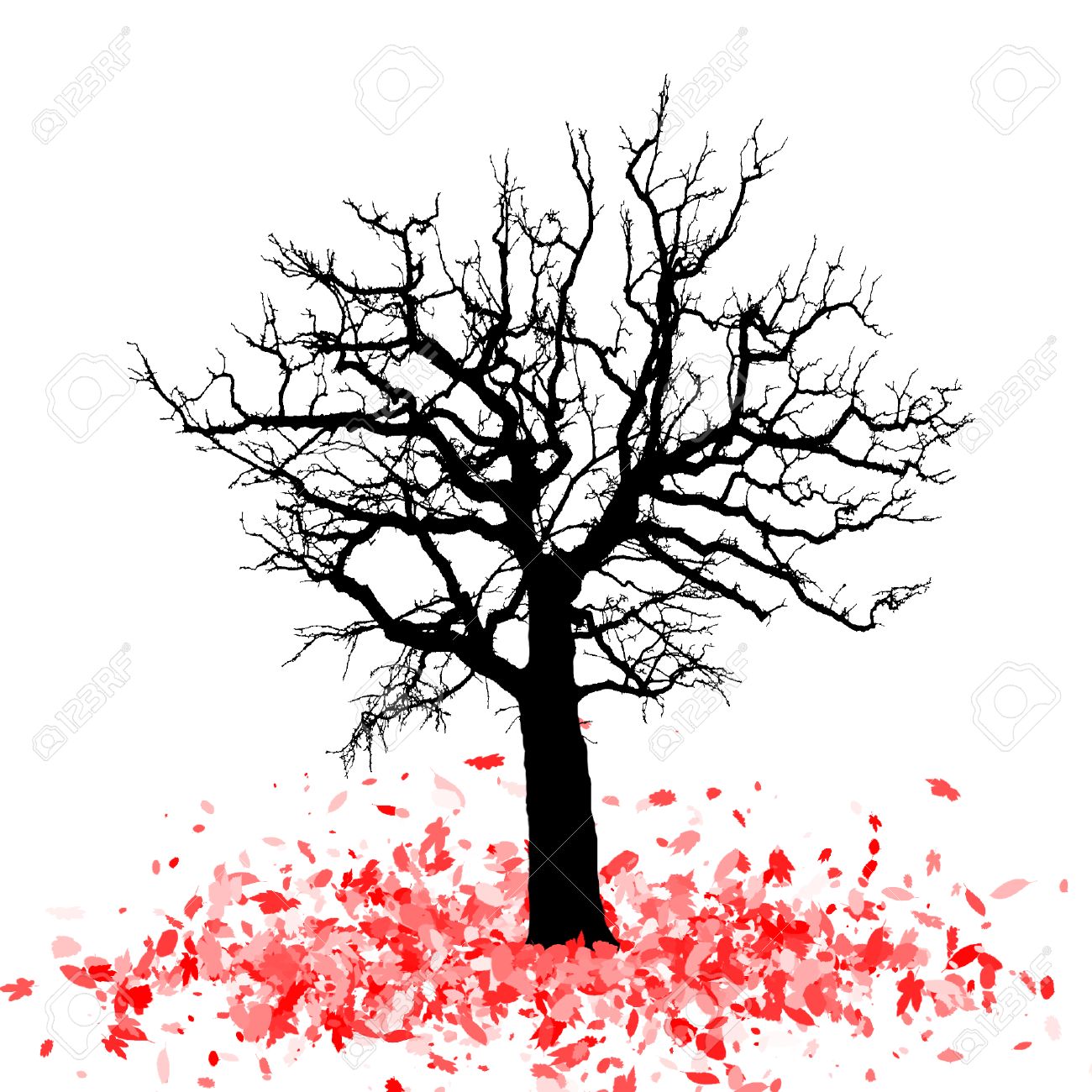 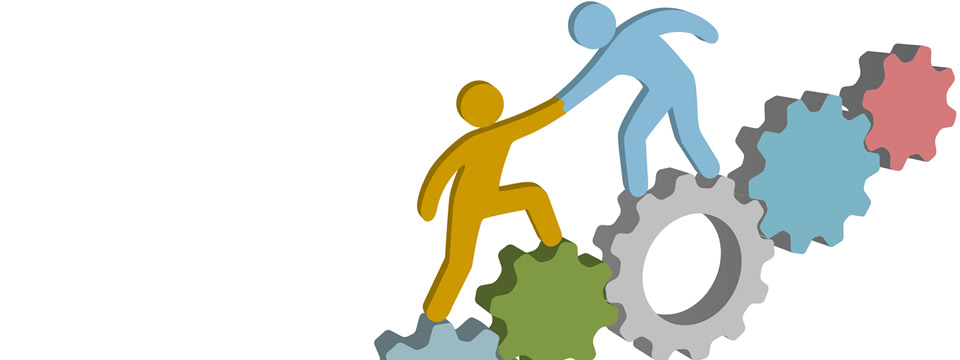 Пусть те, у кого есть опыт, учат тех, кто неопытен. Пусть они вместе молятся и вместе исследуют Слово Божье.Письмо 314, 1907, 5
ЗИМА СЛУЖЕНИЯ
Построение подотчётности1. Марк—партнер по подотчетности2. Лука—наставник3. Тимофей—подопечный
“I have no fears of workers who are engaged in the work represented in the fifty-eighth chapter of Isaiah.
“Весть третьего ангела не следует отодвигать на задний план в этой работе, но необходимо сочетать ее с ней… Если вы займетесь делами милосердия и любви, то неужели эта работа окажется для вас непосильной? Неужели вы упадете под тяжестью бремени, а ваша семья лишится вашей помощи и влияния? О, нет, ... “Тогда откроется, как заря, свет твой, и исцеление твое скоро возрастет”. Только верьте, что верен Обещавший. Бог может обновить физическую силу”. 
Служение благотворительности, с. 31, 33
“Я ничуть не опасаюсь за тех работников, которые совершают труд, описанный в 58-й главе Книги Исаии.
Встань, возлюбленная моя, 
прекрасная моя, выйди!
Вот, зима уже прошла; 
дождь миновал, перестал;
цветы показались на земле; 
время пения настало,
и голос горлицы слышен в стране нашей…

Песни песней 2:10-12
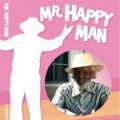 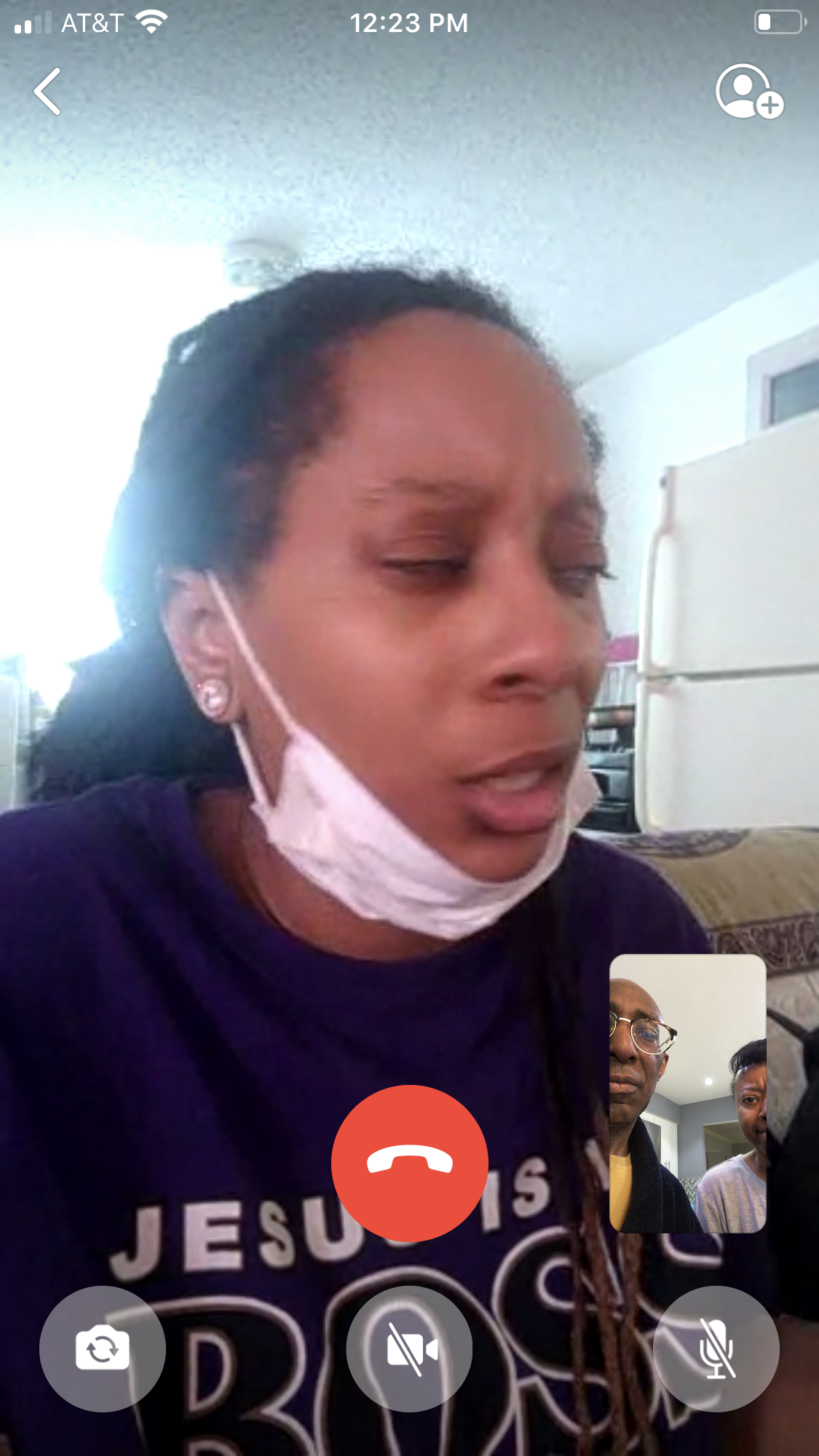 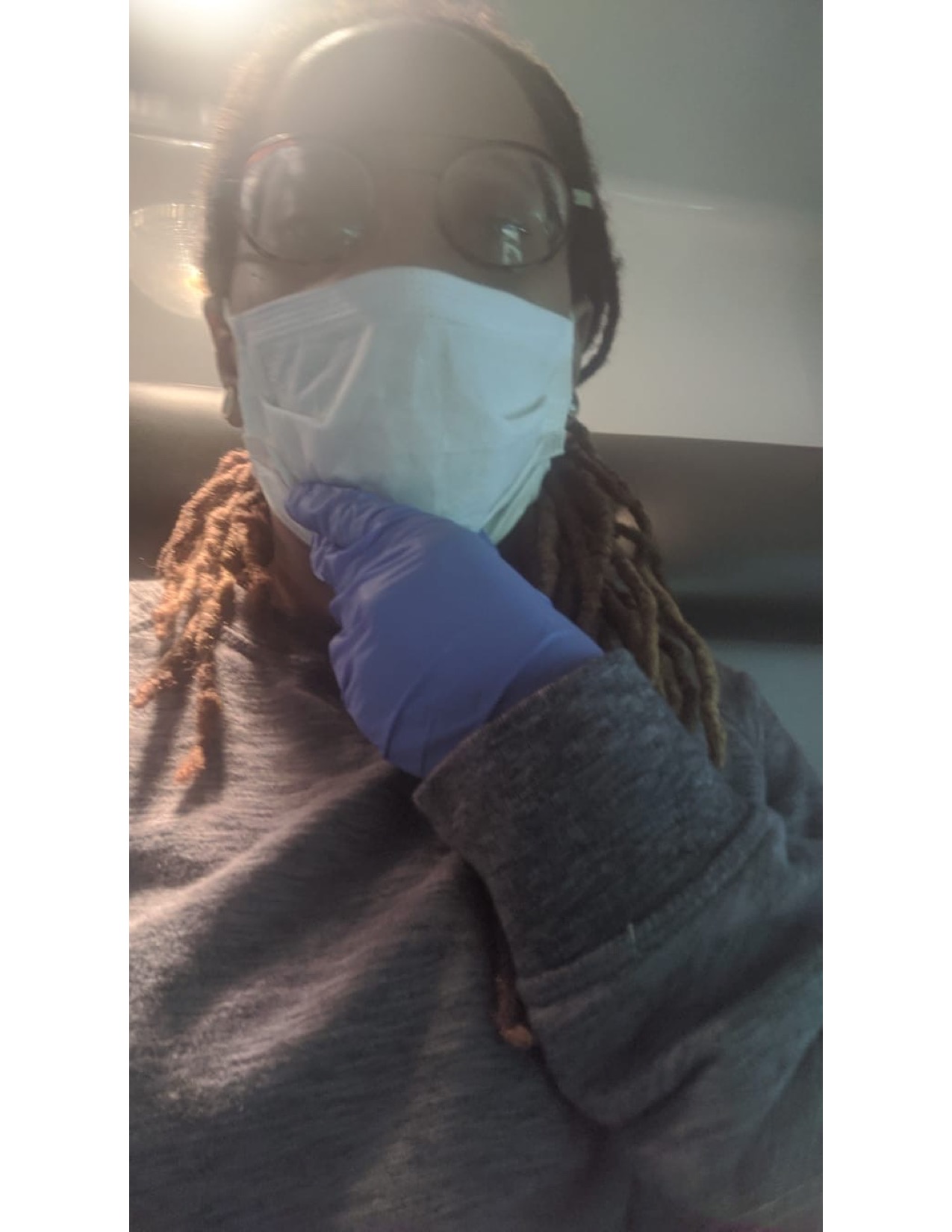 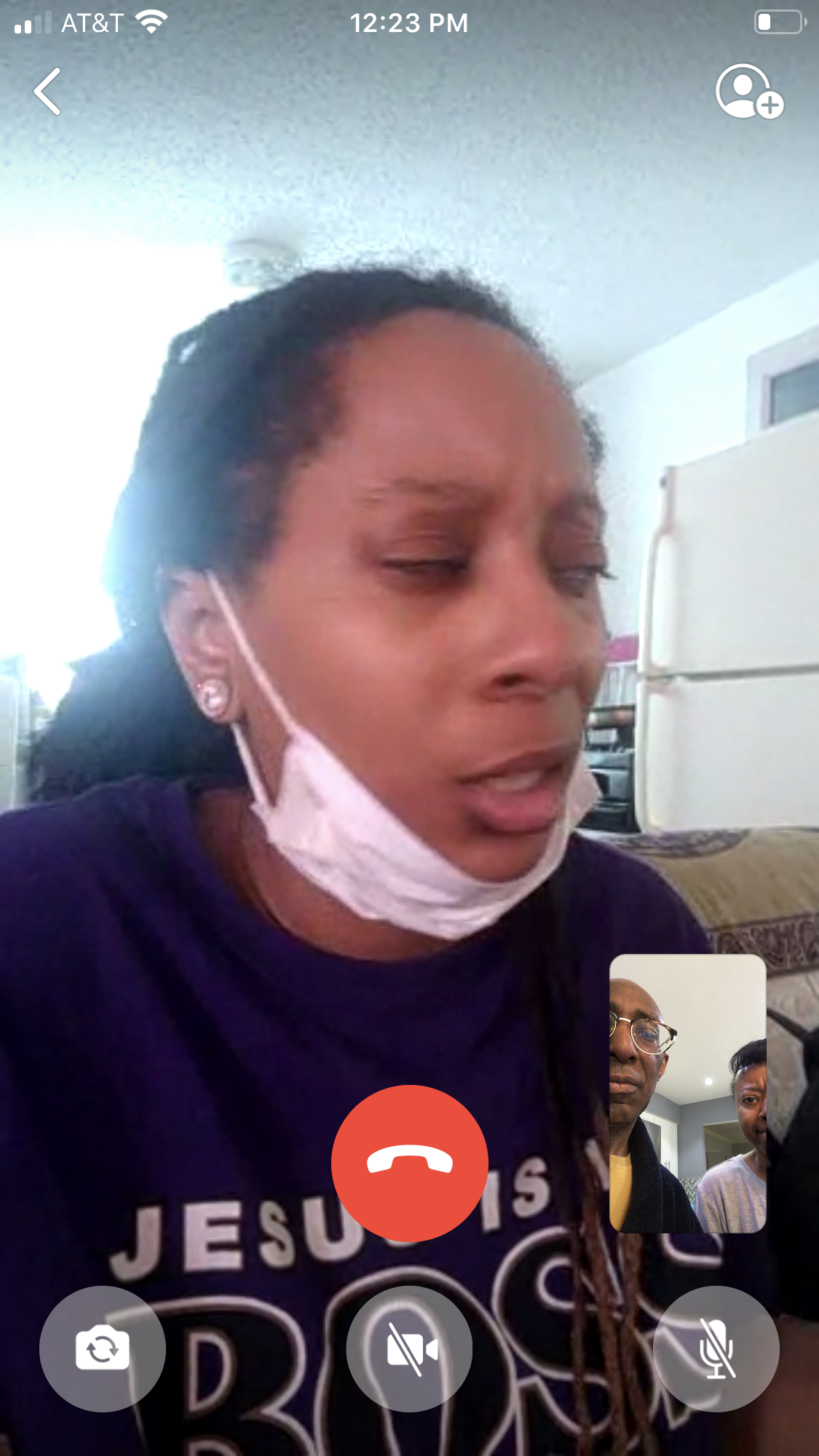 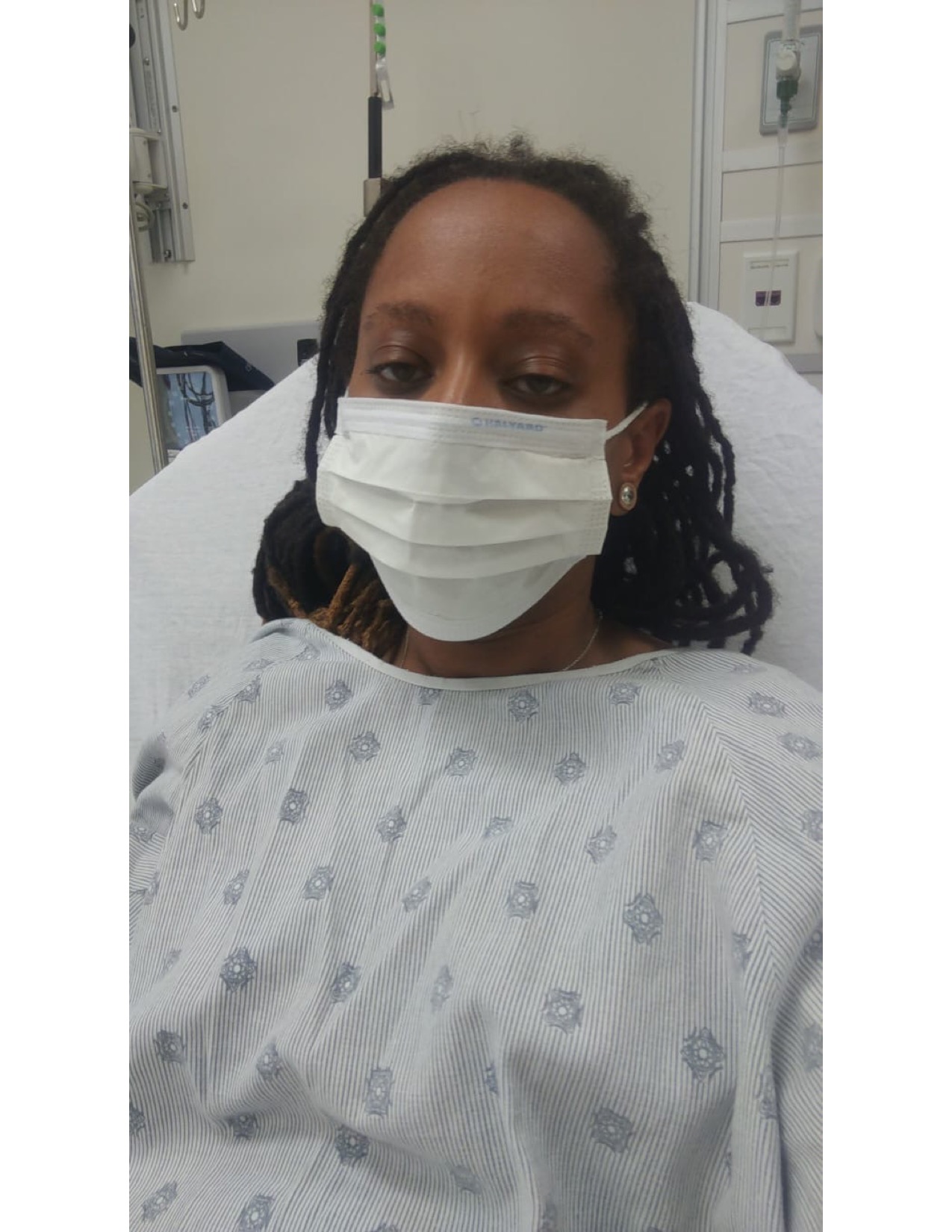 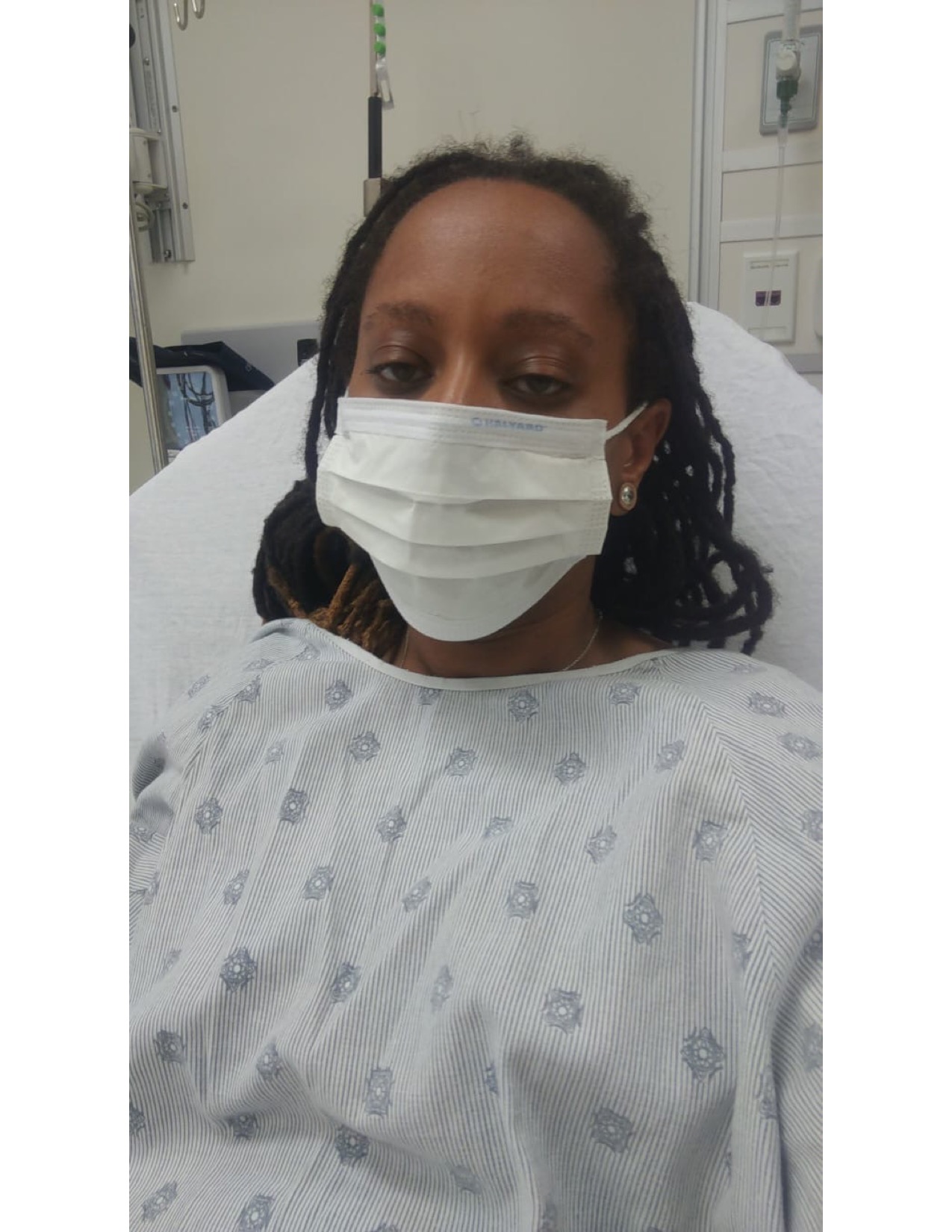 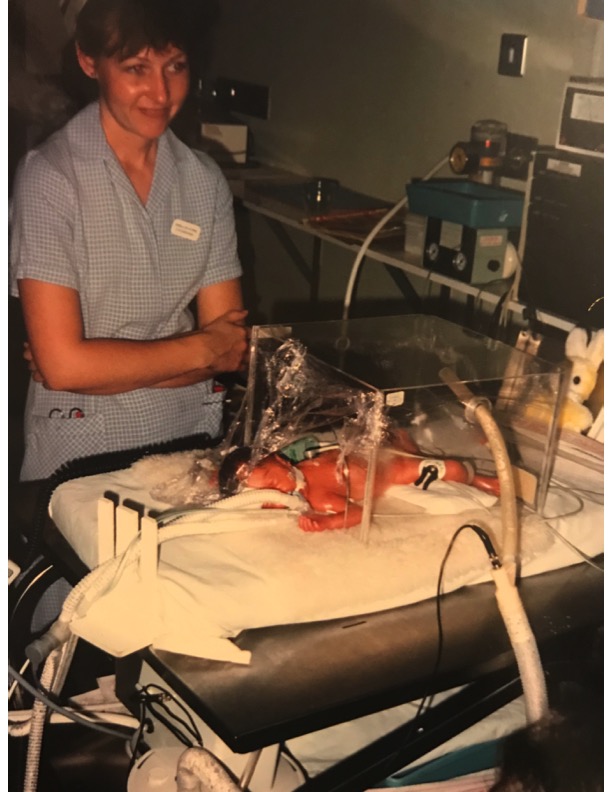 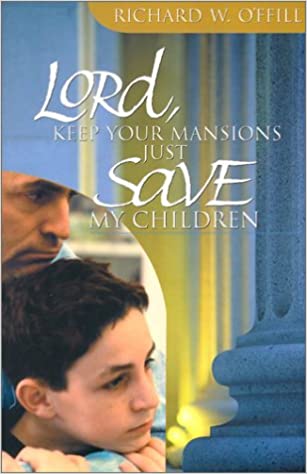 Вы успешный руководитель, автор, спикер лагерных собраний с высокими идеалами – а ваш сын сидит на наркотиках. Его 15-летняя подружка беременна. Он бросает колледж. 
Ваше сердце разрывается. Вы сделали всё, что полагается делать хорошим семьям. Ежедневные семейные богослужения. Библейские истории и Сказки дядюшки Артура на ночь.

В какой момент Вы сделали что-то не так?
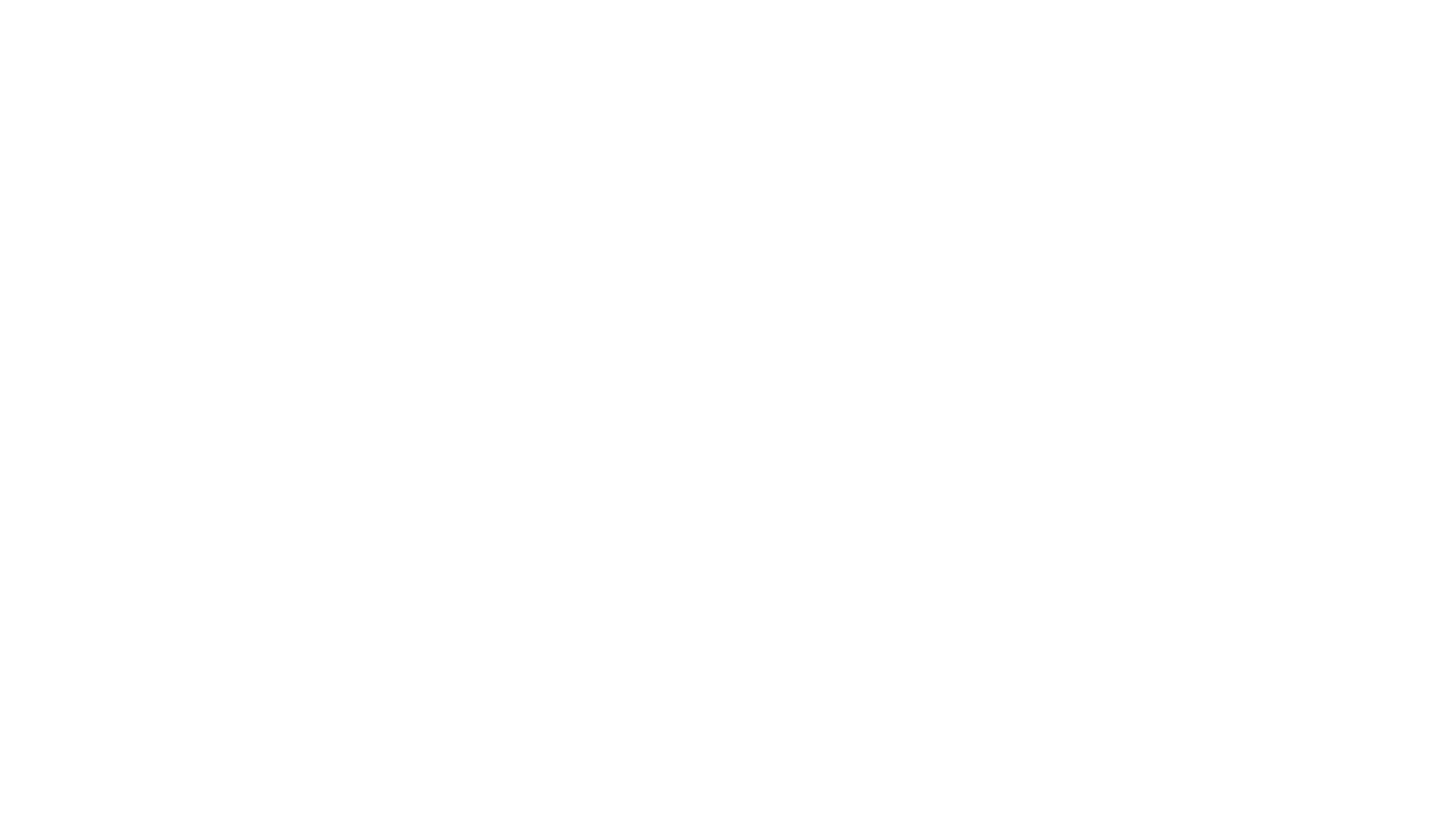 Благословен Бог и Отец Господа нашего Иисуса Христа, Отец милосердия и Бог всякого утешения, утешающий нас во всякой скорби нашей, чтобы и мы могли утешать находящихся во всякой скорби тем утешением, которым Бог утешает нас самих!   2 Кор. 1:3-4
Весь народ Божий теперь стоит на платформе истины, как это было сказано в трёхангельской вести… Для каждого человека есть только одна надежда – твёрдо держаться утверждения истины в праведности. И пусть это будет провозглашаться вновь и вновь вплоть до конца истории этой земли.   Рукопись 61, 1906, с. 3
снова и снова